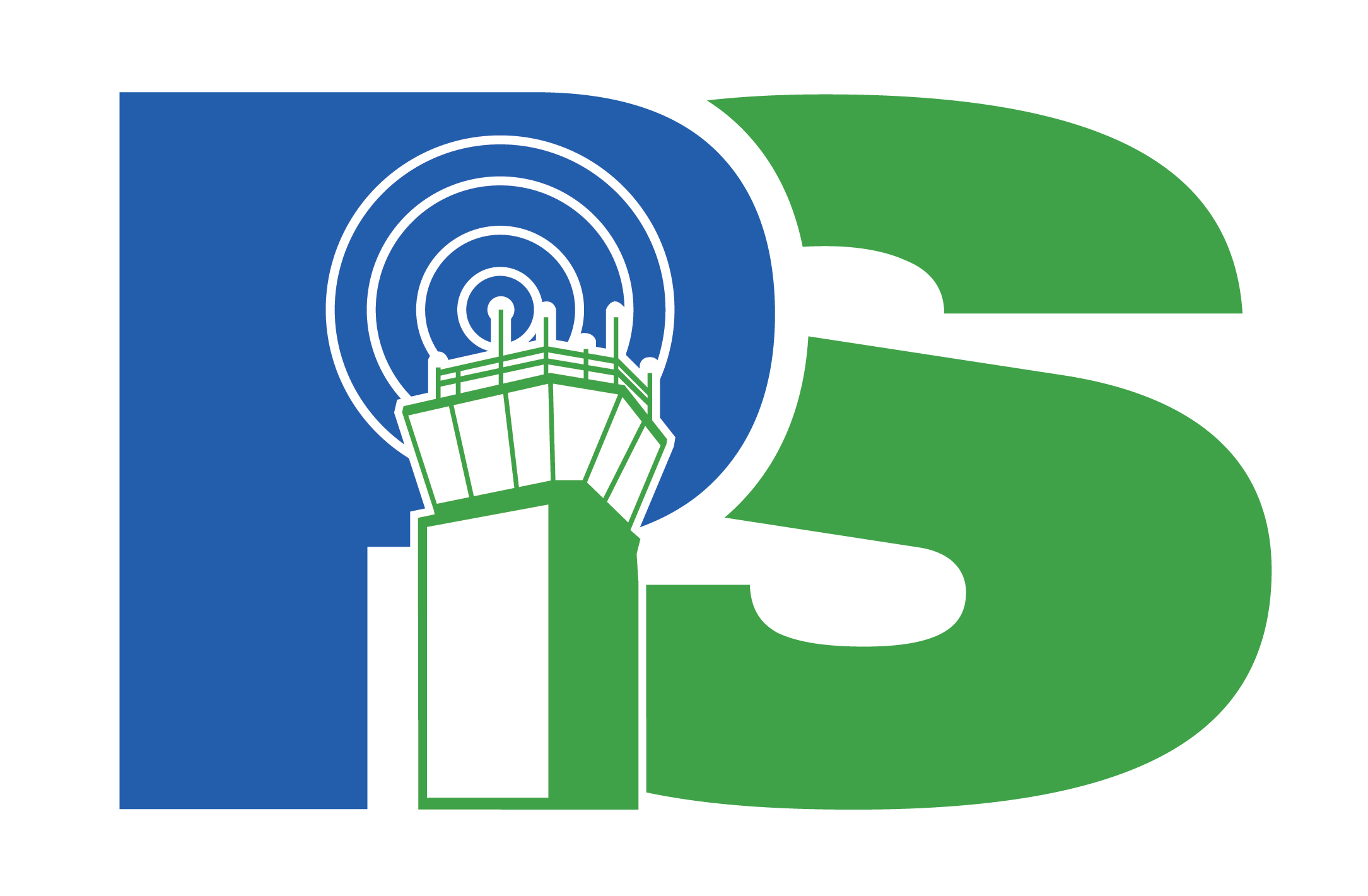 PROFESSIONAL
STANDARDS
BUE Briefing
PROFESSIONAL STANDARDS
The purpose of the Professional Standards Program is to promote and maintain the highest degree of professional conduct among Air Traffic Controllers.

The purpose of the Professional Standards Program is to provide an opportunity for bargaining unit employees to address performance and/or conduct of their peers before such issues rise to a level requiring corrective action(s) on the part of the Agency.
ATC Code
A Professional Air Traffic Controller’s performance and actions are a demonstration of their personal commitment to safety, excellence, and upholding their oath to the public trust, most specifically to the users of the National Airspace System. They shall conduct themselves in a manner that instills trust and merits the confidence bestowed on them by the public they serve.
ATC Code
A Professional Air Traffic Controller, through his or her own conduct and performance, should inspire, motivate, and provide examples of professionalism to others.  The safety of the Airspace system is of the greatest importance and their performance should always demonstrate the highest standard of excellence
ATC Code
A Professional Air Traffic Controller accepts that their actions represent the conduct and character of all members of the profession. They shall act in a manner that brings honor and respect to the profession, establishes public trust, and sets a global standard for excellence.
What IS covered
An example of issues that the Professional Standards Program may consider include, but are not limited to:
Individual conflicts
Ineffective operating methods/techniques
Problems of a professional or ethical nature
Conduct that could lead to discipline
Inappropriate Behavior
Recognizing exceptional performance
What is NOT considered
Examples of situations that shall not be considered by the Professional Standards Program include:

Disagreements over the CBA
Substance abuse covered under Article 73 of the CBA
ATSAP covered events
Legal issues
Criminal activities
Medical related issues
Security violations
Gross negligence
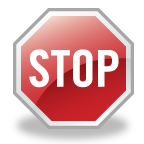 An Alternative to Constructive Discipline
Constructive Discipline is defined as discipline that produces a positive change in an employee's behavior or performance. 

Such discipline is often concerned with prevention, as well as correction.  

Reaching a common goal via constructive discipline is a management responsibility, can we provide an alternative?
Confidentiality
Confidentiality is integral to the Professional Standards process. For the PSC to function properly we must maintain strict confidentiality.            
When the PSC is contacted for assistance, our procedure requires us to to ensure that anything said will be held in the strictest confidence.
All parties involved must agree to a confidential process or the case cannot continue.
BUE Submissions
BUEs can submit to ANY PSC member, but are encouraged to use their facility PSC.
AVOID emails. 
No written records will be kept, other than the intake checklist, which will be destroyed upon case resolution or non resolution.
PSC members will not disclose details to management about BUE submissions except for Positive Recognition.
BUEs cannot submit Professional Standards issues regarding Management.
ATSAP Submissions
The ATSAP ERC has the ability to forward issues that may be best handled by Professional Standards.
The submitter must agree to participate.
The Professional Standards process can be used by the ERC to address an accepted report prior to closure.
The same confidentiality rules apply.
Management Submissions
Management may elect to allow the PSC to handle cases.
A PSC inquiry shall not be used by the Agency as a triggering event to begin an outside investigation
If the PSC resolves the case, management cannot use the case in current or future actions.
The same confidentiality rules apply.
Management Submissions
The Agency shall not pursue action against an employee while the matter is “in committee”, unless the issue is the subject of an ongoing or current investigation, involves gross negligence, is a criminal offense, or is brought to the attention of the Agency by means other than the PSC inquiry.
Submitting an Issue
Contact a PSC member in person, via phone or email.
Avoid leaving detailed messages or emails.
Meet away from the operational area.
Agree to maintain strict confidentiality.
Some issues will be handled quickly, others will take time – allow the process to work.
Procedures
If the facts in the case indicate that professional standards action is NOT  warranted, the case will be referred back to the source with suggested courses for resolution.
The PSC will approach each case and all individuals in a non-judgmental, non-accusatory, and non-confrontational manner.
BUEs will be treated with respect as professionals and with complete confidentiality.
Written Records
NO written records will be kept
Any intake forms will be destroyed as soon as the case is resolved or 90 days-whichever is first
Any cases requiring more than 90 days will be coordinated through the National workgroup
Case Resolution
Once all parties agree to a resolution, the case is considered closed.
PSC members will report back to the submitter, “The case is resolved” or “the PSC was unable to resolve the case”.
Management cases- Either resolved or unresolved. 
Documentation destroyed.
No details will be released.
Professional Standards